Οι Θεωρίες Μάθησης και το 				Εκπαιδευτικό Λογισμικό (ΕΛ)
Τι είναι ΕΛ;
Σύμφωνα με τον (Μικρόπουλος, 2006) το ΕΛ : 
«ακολουθεί ή υποστηρίζει συγκεκριμένη παιδαγωγική θεώρηση, 
υποδεικνύει ή υλοποιεί διδακτικούς στόχους, 
υποστηρίζει αλληλεπιδραστικές μαθησιακές δραστηριότητες, 
περιλαμβάνει διεπαφές και αλληγορίες με παιδαγωγική σημασία, 
στοχεύει σε συγκεκριμένα μαθησιακά και παιδαγωγικά αποτελέσματα, αξιοποιώντας τα ιδιαίτερα τεχνολογικά χαρακτηριστικά του» (όπως αναφέρεται στο Δημητριάδης, 2015).
Ο σχεδιασμός του ΕΛ ακολουθεί κάποια/κάποιες θεωρίες μάθησης και «εμπεριέχεται» και στο αντίστοιχο διδακτικό μοντέλο. 

Δημητριάδης,Σ. (2015) Θεωρίες Μάθησης & Εκπαιδευτικό Λογισμικό. https://repository.kallipos.gr /bitstream /11419 /3397/2/finalpdf.pdf
Μικρόπουλος, Α. (2006). Ο υπολογιστής ως γνωστικό εργαλείο. Αθήνα: Ελληνικά Γράμματα.
Εστιάζοντας στους υπολογιστές στην εκπαίδευση
Μαθαίνω ΓΙΑ τους υπολογιστές (ο υπολογιστής ως αντικείμενο εκμάθησης): Τενχοκεντρικό πρότυπο
Μαθαίνω ΑΠΟ τους υπολογιστές (ο υπολογιστής έχει ρόλο «δασκάλου»): tutorials, drill & practice, CAI, AI
Μαθαίνω με τους υπολογιστές (ο υπολογιστής σύντροφος του/της μαθητή/τριας στη διαδικασία της μάθησης) CAL : ο υπολογιστής ως γνωστικό εργαλείο
Μαθαίνω ΤΟΥΣ υπολογιστές (ο υπολογιστής μαθητής & ο μαθητής δάσκαλος του Η/Υ : τον προγραμματίζει, πχ  Logo, Scratch)
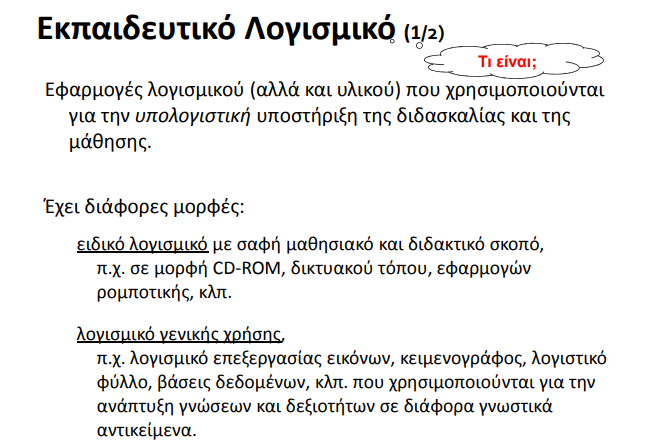 Οι Θεωρίες Μάθησης και το Εκπαιδευτικό 	Λογισμικό (ΕΛ)
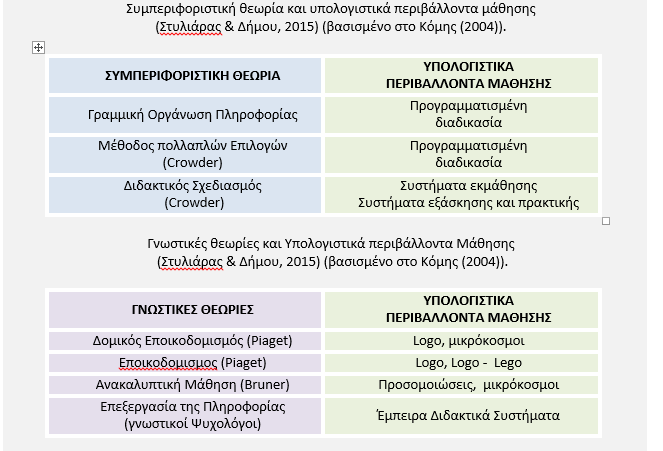 Οι Θεωρίες Μάθησης και το Εκπαιδευτικό 		Λογισμικό (ΕΛ)
Στυλιάρας, Γ. & Δήμου, Β. (2015). Διδακτική της πληροφορικής. Αθήνα: Σύνδεσμος Ελληνικών Ακαδημαϊκών Βιβλιοθηκών. Διαθέσιμο στο: http://hdl.handle.net/11419/723.

Κόμης, Β(2004).Εισαγωγή στις Εκπαιδευτικές Εφαρμογές των ΤΠΕ, Εκδόσεις Νέων Τεχνολογιών, Αθήνα 
 στο: http://hdl.handle.net/11419/723
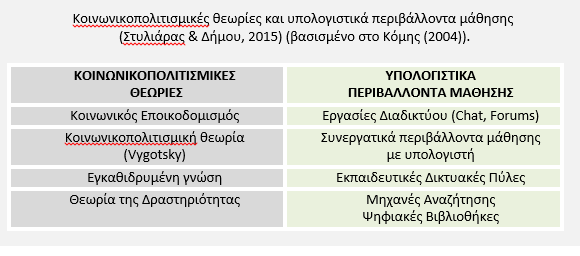 Γενικές κατηγορίες εκπαιδευτικού λογισμικού & Θεωρίες Μάθησης
Λογισμικά ανοικτού τύπου
Λογισμικά κλειστού τύπου
7
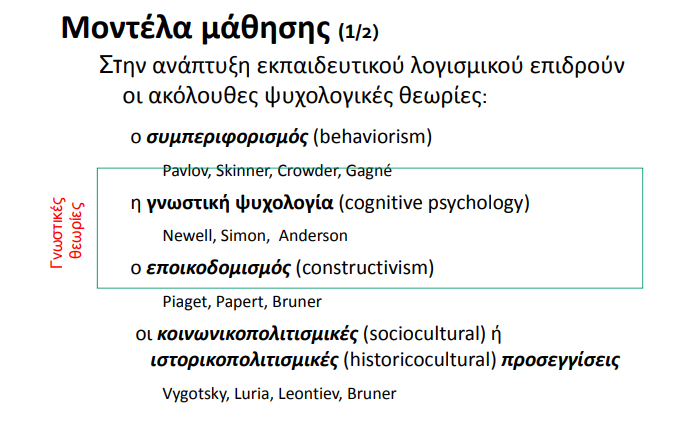 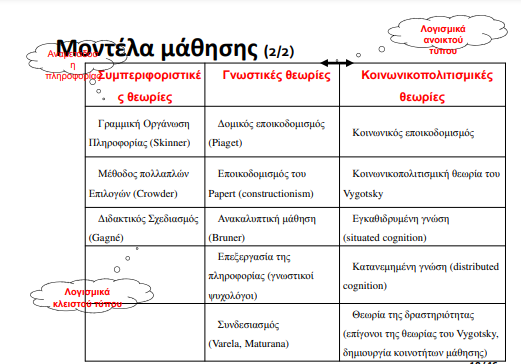 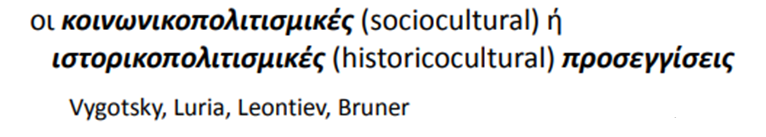 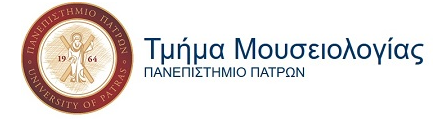 Εποικοδομισμός
Η μάθηση: 
υποκειμενική & εσωτερική διαδικασία οικοδόμησης νοημάτων και γνώσεων
αποτέλεσμα της οργάνωσης και προσαρμογής των νέων πληροφοριών σε ήδη υπάρχουσες γνώσεις
Κεντρικός ρόλος: 
Μαθητή: αναλαμβάνει ενεργό ρόλο στην οικοδόμηση της γνώσης του
Πρότερη γνώση μαθητή: τροποποίηση ή επέκταση σύμφωνα με τα νέα δεδομένα
Ρόλος Δάσκαλου: Υποστηρικτικός – Συμβουλευτικός :
Βασικοί θεωρητικοί της σχολής: Gagne (; ), Piaget, Bruner
Gagne (επισωρευτική)
Έμφαση στις προαπαιτούμενες γνώσεις
Ιεραρχία στη μάθηση
‘Ανάλυση θέματος’ - Ανάλυση πολύπλοκων διδακτικών στόχων σε απλούστερους
Piaget (γενετική επιστημολογία)
Ερμηνεία εξέλιξης νοητικών ικανοτήτων
Στάδια νοητικής ανάπτυξης: αισθησιοκινητικό (0-2), προλογικό (2-7), συλλογιστικό (7-12/13), αφαιρετικής σκέψης (13+)
Διανοητική ανάπτυξη είναι η απόκτηση νέων γνωστικών ικανοτήτων που δεν υπήρχαν πριν - κατάκτηση πλέγματος σχημάτων
Σχήμα: προσαρμογή σε μια κατάσταση ως αποτέλεσμα σειράς δραστηριοτήτων – μονάδα επίγνωσης & επικοινωνίας οργανισμού με το περιβάλλον
Bruner (Ανακαλυπτική μάθηση)
Ανακάλυψη – διαδικασίες εξερεύνησης & πειραματισμού
Καλλιέργεια διαισθητικής σκέψης και μελέτης δομών διαφόρων θεμάτων
Δομή: βασικές αρχές που συνθέτουν ένα θέμα
Η ανακαλυπτική μάθηση επιτρέπει στους μαθητές να μαθαίνουν πως να μαθαίνουν
Ανάπτυξη γνωστικής στρατηγικής και 
δημιουργικής σκέψης
Στάδια νοητικής ανάπτυξης
Πραξιακή αναπαράσταση
Εικονική αναπαράσταση
Συμβολική αναπαράσταση
Σπειροειδές πρόγραμμα για την εκπαίδευση
Εποικοδομισμός: Βασικές παραδοχές
Η πραγματικότητα έχει διαφορετικές σημασίες για το κάθε άτομο
Το άτομο και τα πράγματα που μαθαίνει βρίσκονται σε αλληλεπίδραση
Η γνώση δεν έχει τη ίδια απόλυτη αλήθεια για όλους
Η αξιολόγηση της αλήθειας της γνώσης γίνεται από εσωτερικούς παράγοντες που αφορούν στο άτομο που μαθαίνει
Η αλήθεια της γνώσης αποκτά ένα σχετικό και μη δογματικό χαρακτήρα
Το άτομο μαθαίνει όταν εμπλακεί ενεργητικά στην επίλυση εμπειρικών προβλημάτων προκειμένου να προσαρμοστεί στο φυσικό περιβάλλον και στο περιβάλλον των εννοιών μέσα στις οποίες ζει(von Glasersfeld, 1995)
Ο μαθητής έχει πρότερη γνώση όταν έρχεται σχολείο
Ο μαθητής μαθαίνει εμπλεκόμενος ενεργητικά στην κατασκευή της γνώσης του
Η γνώση κάθε μαθητή έχει υποκειμενικό χαρακτήρα και εξαρτάται από τις πρότερες εμπειρίες του, την ανάπτυξή του και από το πλαίσιο συμφραζομένων στο οποίο μαθαίνει
Ο καθηγητής έχει το ρόλο του εξυπηρετητή της μάθησης του μαθητή
Η μάθηση αποτελεί ολιστική προσέγγιση και όχι μια γραμμική αθροιστική σύνθεση και συνδέεται με:
την αβεβαιότητα, τον προβληματισμό και την αναζήτηση
Τη διαθεσιμότητα εργαλείων
Το πλαίσιο συμφραζομένων στο οποίο συντελείται
Η αξιολόγηση της γνώσης του ατόμου συνδέεται με το κατά πόσον είναι βιώσιμη
Ως κατανόηση θεωρείται η συνεχής προσπάθεια προσαρμογής της νόησης στην εμπειρία
Ο κόσμος που ζούμε είναι ο κόσμος όπως τον κατανοούμε και τα γεγονότα φτιάχνονται από εμάς και τον τρόπο που ο καθένας μας εμπλέκεται σε αυτά
Η επιστημονική γνώση αμφισβητείται και πολλές φορές ανατρέπεται δίνοντας τη θέση της σε νέα που βοηθά στο καλύτερο ταίριασμα του ανθρώπινου και του τεχνικού πολιτισμού
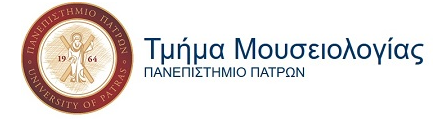 Εστιάζοντας στους υπολογιστές στην εκπαίδευση
Μαθαίνω ΓΙΑ τους υπολογιστές (ο υπολογιστής ως αντικείμενο εκμάθησης): Τενχοκεντρικό πρότυπο
Μαθαίνω ΑΠΟ τους υπολογιστές (ο υπολογιστής έχει ρόλο «δασκάλου»): tutorials, drill & practice, CAI, AI
Μαθαίνω με τους υπολογιστές (ο υπολογιστής σύντροφος του/της μαθητή/τριας στη διαδικασία της μάθησης) CAL : ο υπολογιστής ως γνωστικό εργαλείο
Μαθαίνω ΤΟΥΣ υπολογιστές (ο υπολογιστής μαθητής & ο μαθητής δάσκαλος του Η/Υ : τον προγραμματίζει, πχ  Logo, Scratch)
Εποικοδομισμός και Λογισμικά ανοικτού τύπου
Μικρόκοσμοι
Προσομοιώσεις
Κ.α.
Λογισμικά «ανοικτού» τύπου (1)
Περιβάλλοντα υπερμέσων, προσομοίωσης, πειραματισμού, διερεύνησης, ανακάλυψης
Θεωρία μάθησης: Εποικοδομισμός
Διδακτικό μοντέλο: η γνώση οικοδομείται από τον ίδιο το μαθητή
Ο υπολογιστής είναι εργαλείο για το μαθητή
Ο δάσκαλος είναι σύμβουλος ή βοηθός
20
Λογισμικά «ανοικτού» τύπου (2)
Πρόκειται για υπολογιστικά περιβάλλοντα μάθησης τα οποία ευνοούν τη διερεύνηση,  την ανακάλυψη και την οικοδόμηση της γνώσης
Ο μαθητής χρησιμοποιεί το περιβάλλον ως εργαλείο, διερευνώντας τα «αντικείμενα» που περιέχει 
και ανακαλύπτει πληροφορίες και γεγονότα, κατανοεί έννοιες και τις συσχετίζει μεταξύ τους, με άλλα λόγια οικοδομεί γνώσεις μέσω πειραματισμού και επίλυσης προβλημάτων
Πολλαπλές (διασυνδεδεμένες) αναπαραστάσεις
21
Βασικές κατηγορίες λογισμικών «ανοικτού» τύπου
Υπάρχουν πολλές κατηγορίες λογισμικού
«ανοικτού» τύπου, με πιο χαρακτηριστικές
Υπερμέσα (π.χ. ψηφιακές εγκυκλοπαίδειες)
Κόμβοι πληροφοριών συνδεμένοι με πολλαπλούς τρόπους. Ο χρήστης πλοηγείται ανάμεσα στους κόμβους χρησιμοποιώντας τους συνδέσμους
Wikis (ο χρήστης δημιουργεί-παρεμβαίνει)
Προσομοιώσεις 
Μίμηση της συμπεριφοράς ενός συστήματος από ένα άλλο σύστημα 
ένα μοντέλο κάποιου φαινομένου ή κάποιας δραστηριότητας, το οποίο οι χρήστες χρησιμοποιούν και μαθαίνουν μέσω της αλληλεπίδρασης
Μικρόκοσμοι
22
Παράδειγμα λογισμικού υπερμέσων (wikipedia)
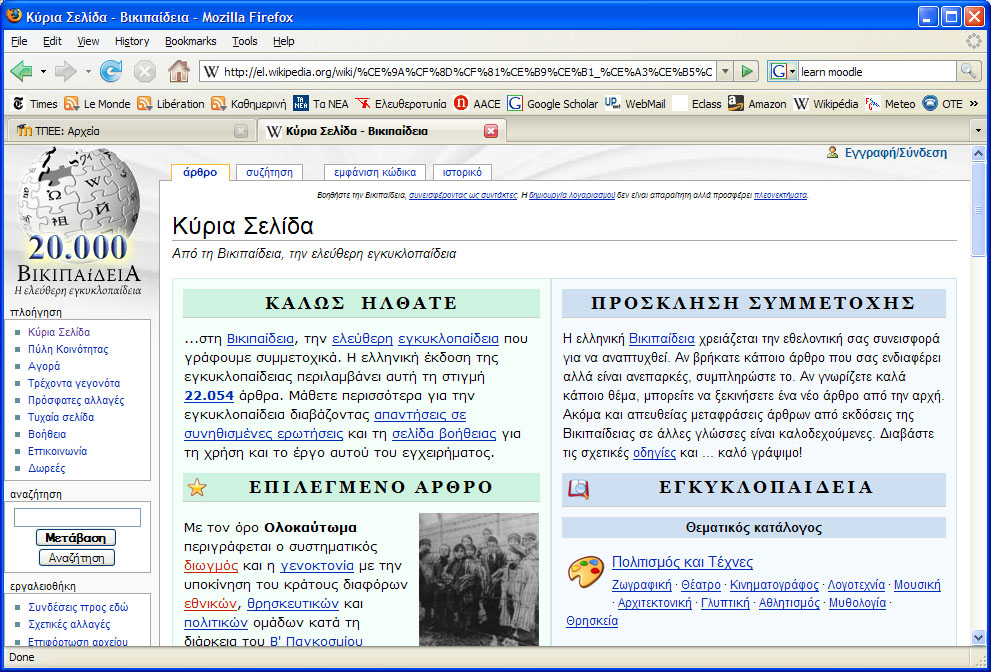 23
Παράδειγμα λογισμικού προσομοίωσης (κυκλώματα)
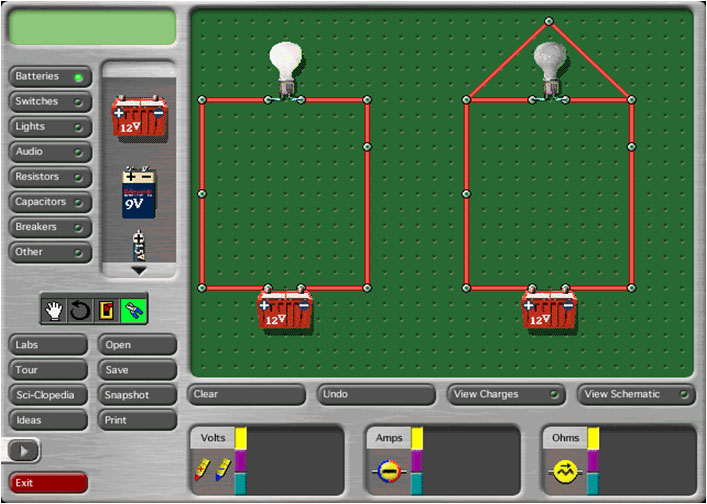 24
προσομοιώσεις
Παράδειγμα:
https://phet.colorado.edu/sims/html/gas-properties/latest/gas-properties_en.html
Κοινωνικο-πολιτισμική θεωρία
Η επίδραση του περιβάλλοντος στο οποίο αναπτύσσεται η δράση και η συμπεριφορά του ατόμου είναι καθοριστικής σημασίας διότι το ίδιο το περιβάλλον θέτει τα πλαίσια ανάπτυξης, ερμηνείας κα κατανόησης γεγονότων. Ως εκ τούτου, η έρευνα για την κατανόηση και τη διδασκαλία μετατοπίζεται από μια συμπεριφοριστική προοπτική σε μια κοινωνικοπολιτιστική κατασκευαστική προοπτική όπου στο επίκεντρο της μάθησης τίθενται η σκέψη και οι στρατηγικές των μαθητών
Κοινωνικο-πολιτισμική θεωρία
Η μάθηση θεωρείται ως διαδικασία κοινωνικής αλληλεπίδρασης
Το άτομο μέσα από τη συνεργασία με άλλα άτομα αναπτύσσει ικανότητες και δεξιότητες που διαφορετικά θα βρίσκονταν σε λανθάνουσα κατάσταση εξέλιξης
Κεντρικός ρόλος: 
της συνεργασίας και
της γλώσσας ως εργαλείου που συμβάλει στη διαμόρφωση της ταυτότητας του ατόμου
Υποστηρικτικός – Συμβουλευτικός ρόλος: Δάσκαλος
Βασικοί θεωρητικοί της σχολής:
	Vygotsky, von Glasersfeld
Αρχές:
Η ανάπτυξη της νόησης αποτελεί διαδικασία κοινωνικής αλληλεπίδρασης όπου κυρίαρχο ρόλο παίζει η γλώσσα
Ο μαθητής δεν είναι παθητικός δέκτης, αλλά δρων υποκείμενο που με τις πράξεις του διαμορφώνει τη γνωστική του πραγματικότητα
Ο μαθητής είναι πρόσωπο που διαθέτει κοινωνικά κίνητρα
Η νοητική ανάπτυξη είναι άρρηκτα δεμένη με την ιστορική διάσταση
Η γνωστική ανάπτυξη επιτυγχάνεται όχι μόνο χάρη στον έμφυτο νοητικό εξοπλισμό αλλά και μέσω της διαμεσολάβησης των κοινωνικών γεγονότων και των πολιτισμικών εργαλείων και της εσωτερίκευσής τους
Παράδειγμα αξιοποίησης ψηφιακού εργαλείου σύμφωνα με την κοινωνικοπολιτισμική θεωρία
Kahoot
kahoot.com 
kahoot.it
Να δημιουργήσουν συνεργατικά ένα kahoot
ΠΑΙΓΝΙΔΟΠΟΙΗΣΗ
[Speaker Notes: smpalom@upatras.gr
hkjh2323]
Παράδειγμα αξιοποίησης ψηφιακού εργαλείου σύμφωνα με την κοινωνικοπολιτισμική θεωρία
Kahoot
kahoot.com 
kahoot.it
Να δημιουργήσουν συνεργατικά ένα kahoot
ΠΑΙΓΝΙΔΟΠΟΙΗΣΗ
[Speaker Notes: smpalom@upatras.gr
hkjh2323]